МКОУ «Куркинская основная общеобразовательная школа»
Марийский
 обрядовый
 праздник
«ШОРЫК ЙОЛ»
(овечья нога)
Начало праздника
Сбор для похода по деревне
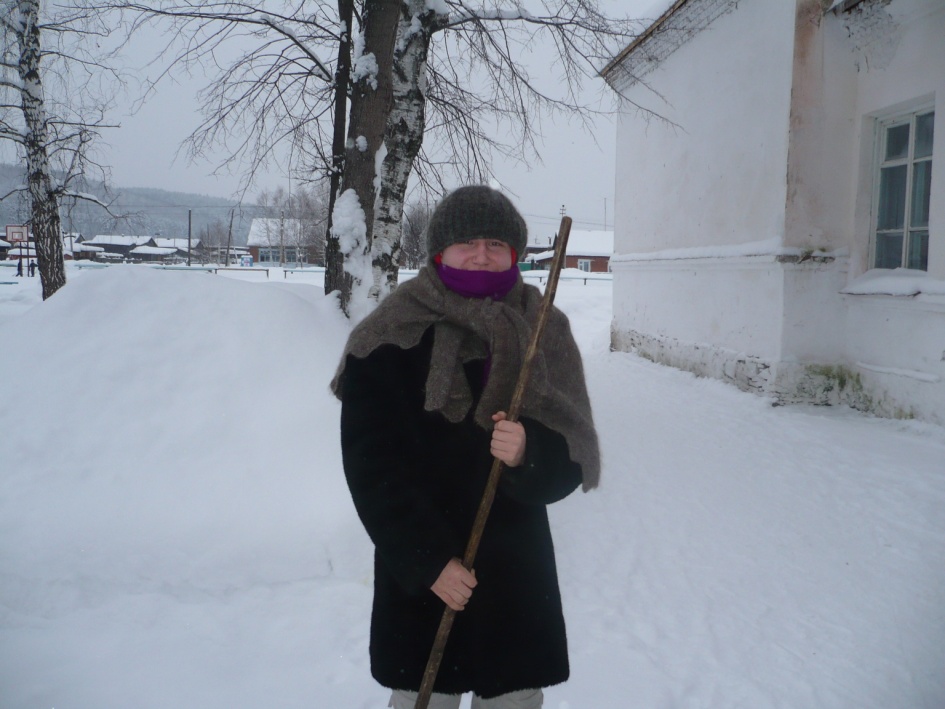 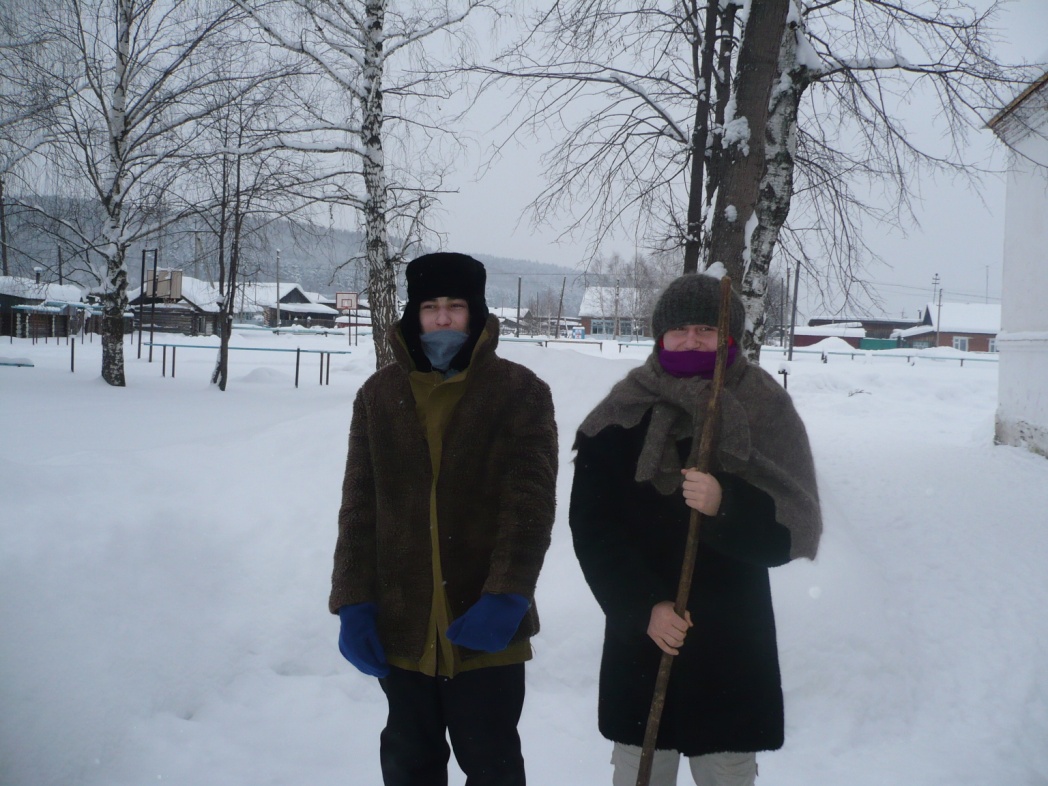 Сбор ряженых
Поход в первый дом
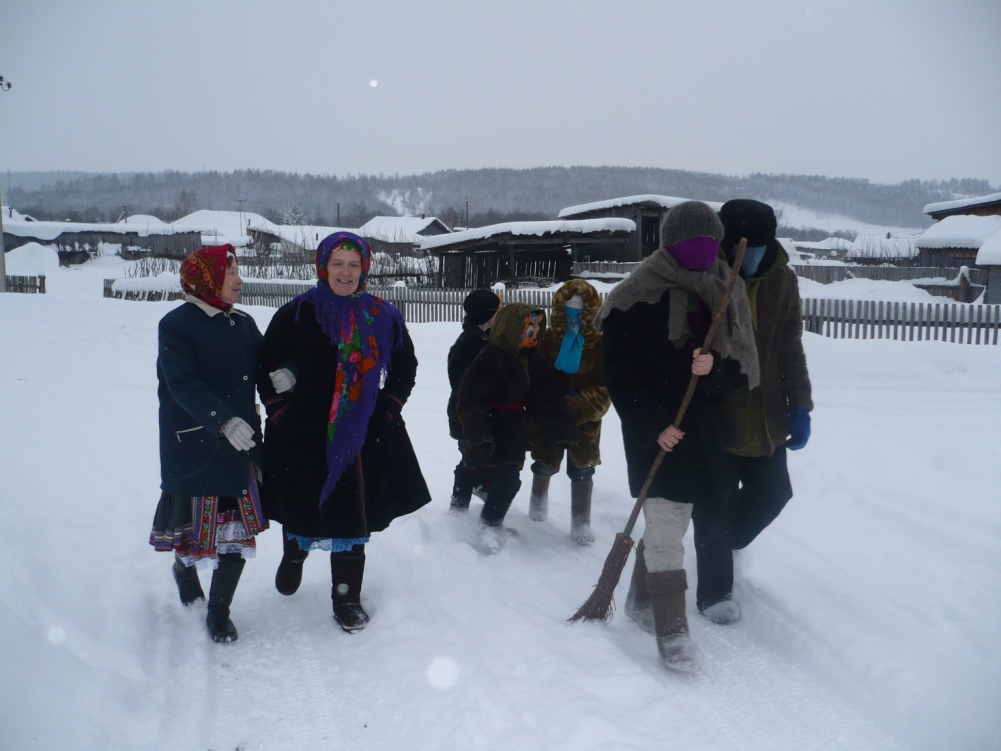 Вход в первый дом
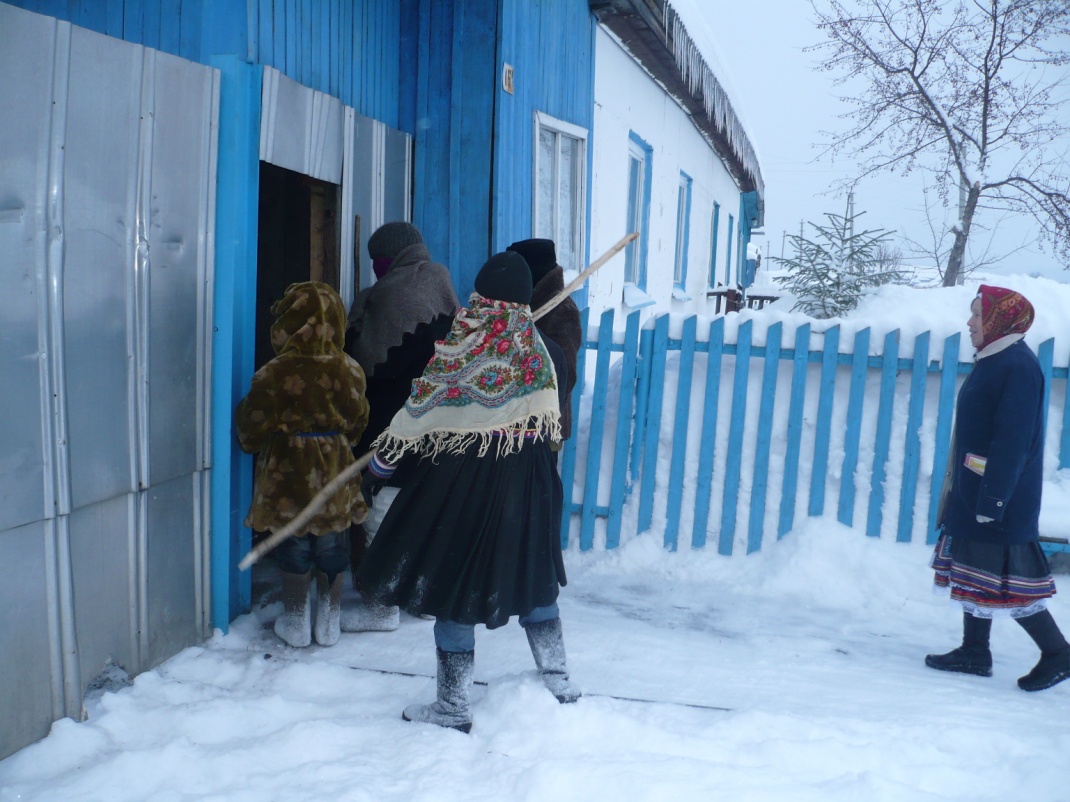 Встреча хозяйки гостей
Хозяйка вывешивает у входа в комнату вязаные изделия, чтобы в хозяйстве был достаток. Гости проходя, должны были коснуться изделий головой.
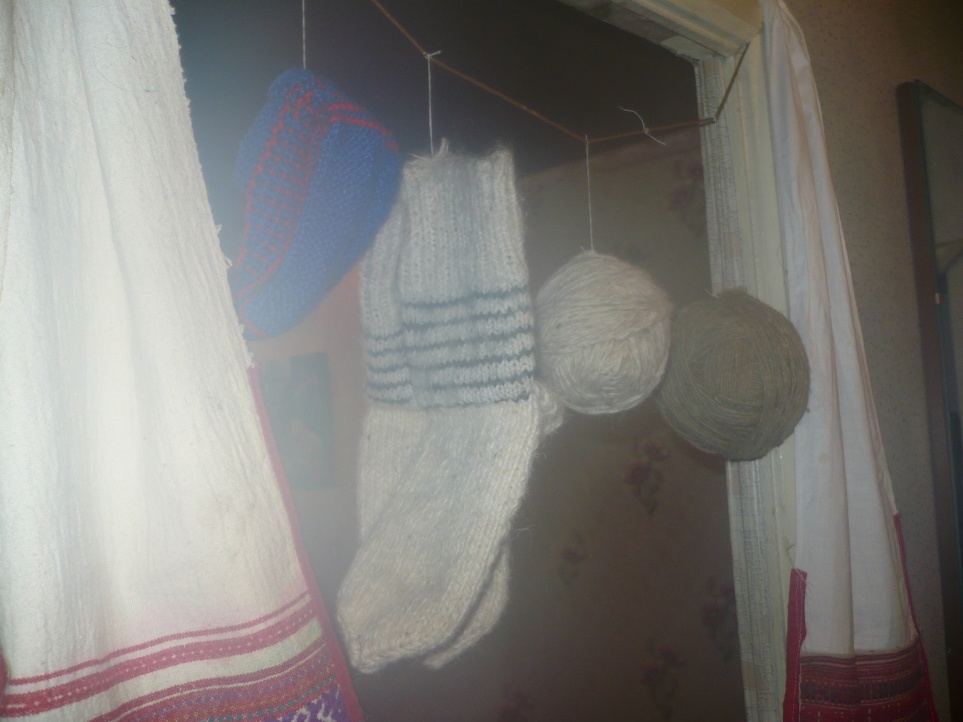 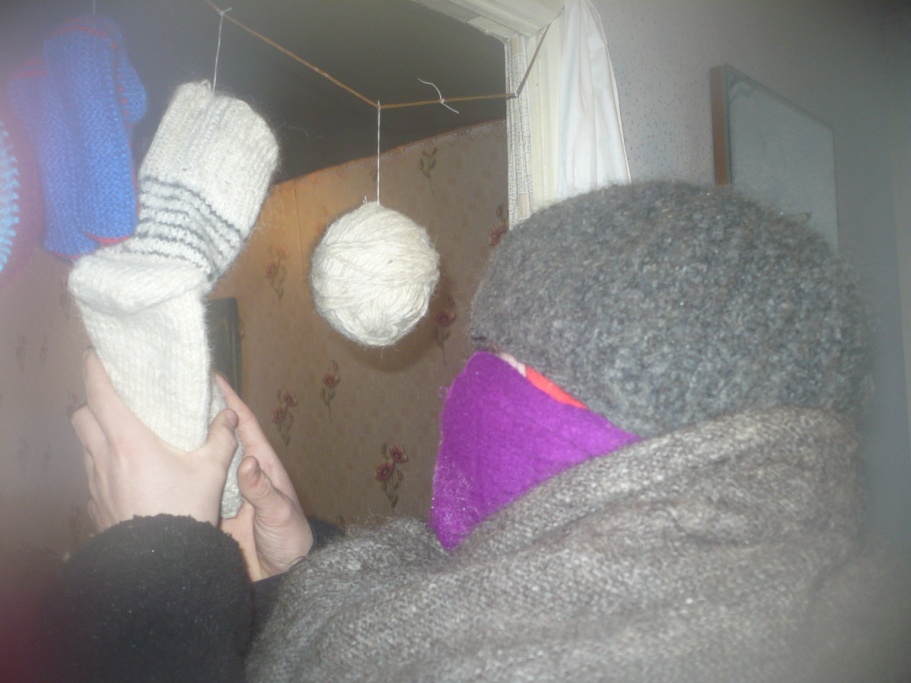 Гости исполняют песни и танцуют
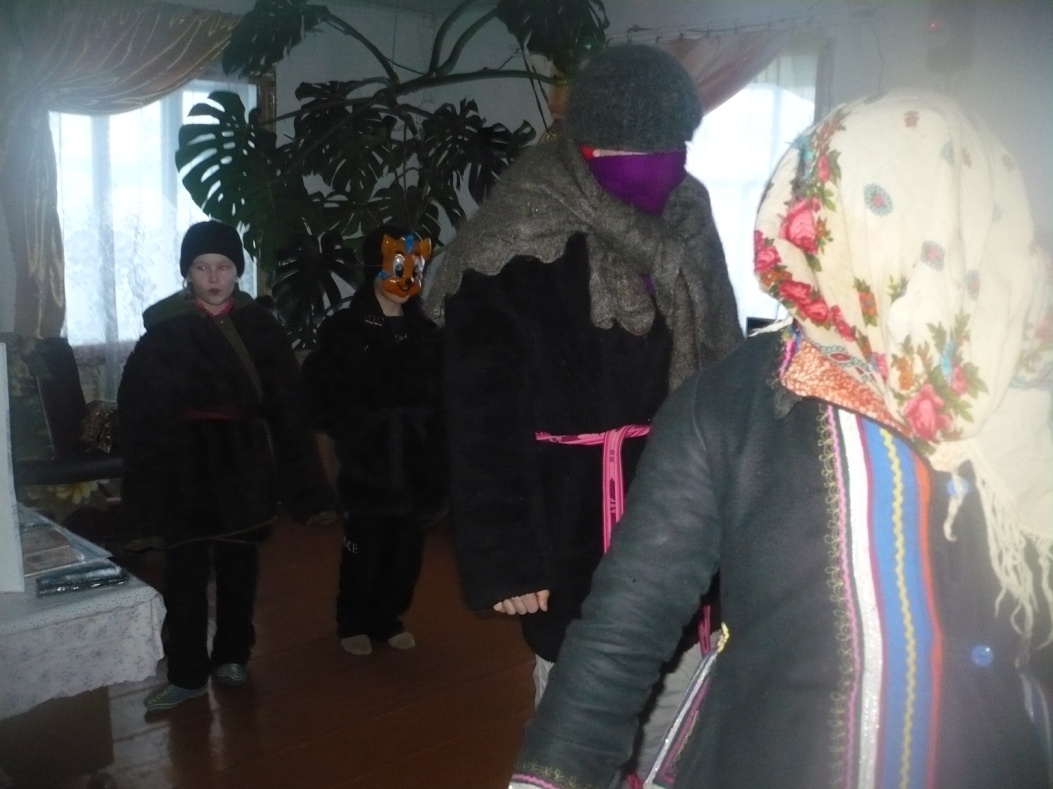 Угощение ряженых хозяйкой
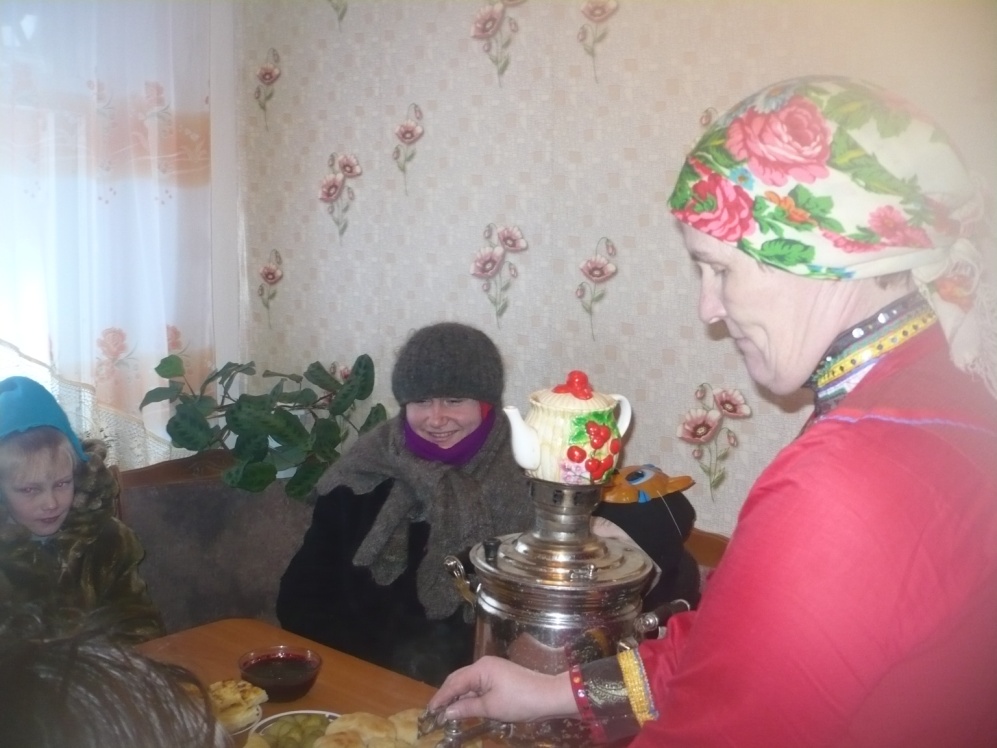 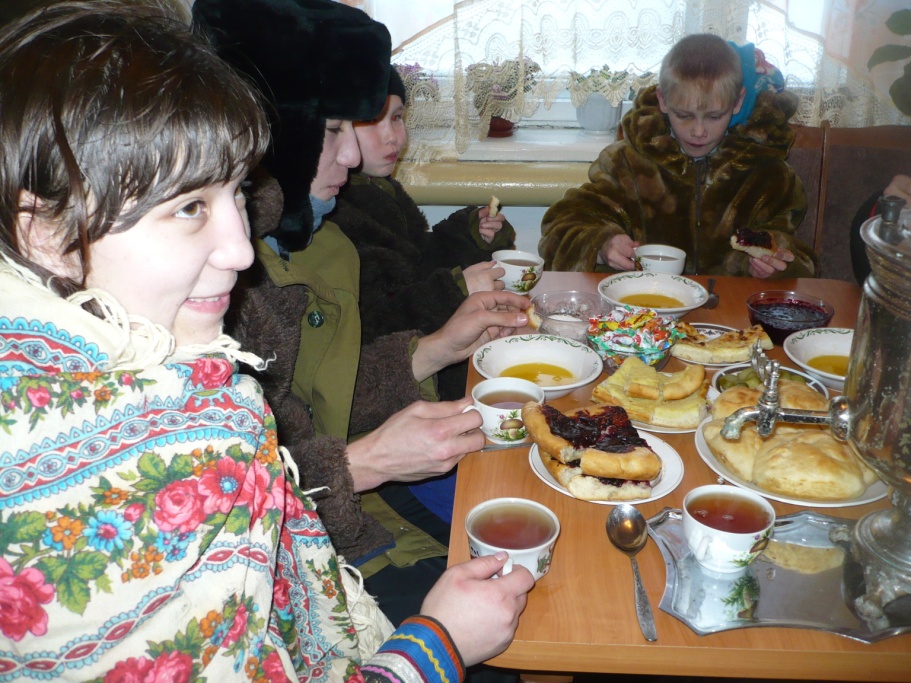 Хозяйка рассыпает перед гостями крупу и конфеты
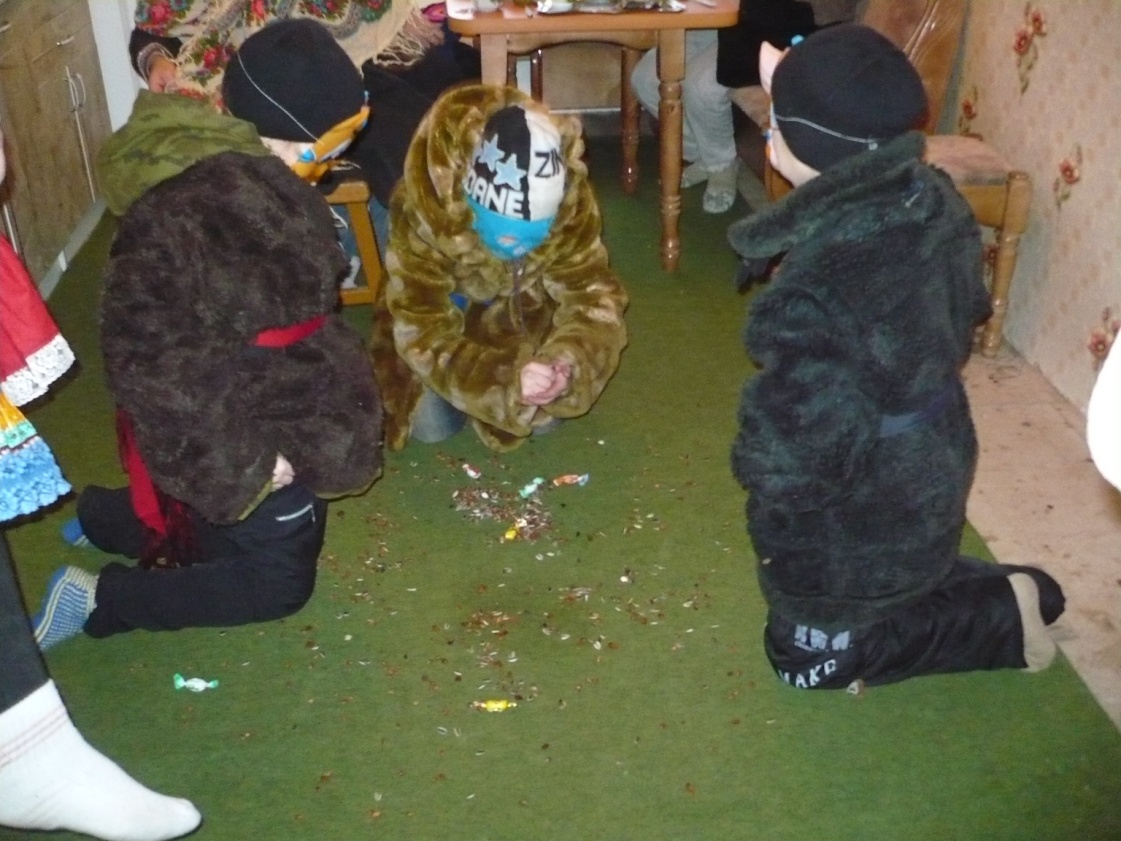 Гости благодарят хозяйку